Structure of Matter
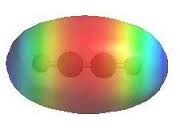 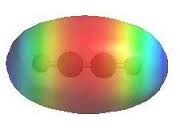 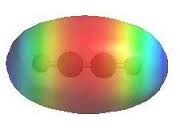 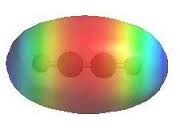 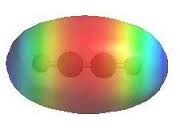 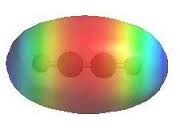 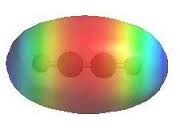 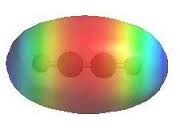 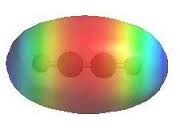 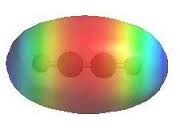 Lewis Structures
Octet Rule (and Exceptions)
Resonance
Formal Charge
Isomers
EPR Model
Hybrid Orbitals
Molecular Orbital Theory
Polarity & Dipole Moments
Intermolecular Forces (IMF)
Hydrogen Bonding
Dipole-Dipole Attractions
London Dispersion Forces
Intramolecular Forces
Metallic Bonding
Ionic Bonding
Covalent Bonding (Macromolecules)
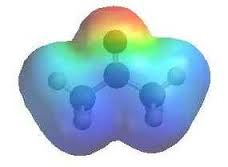 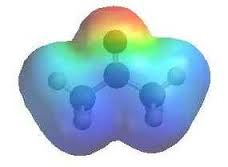 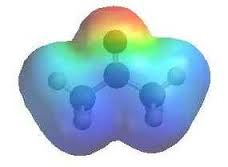 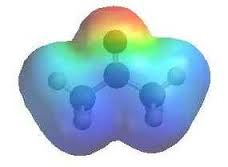 Structure of Matter
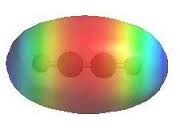 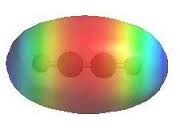 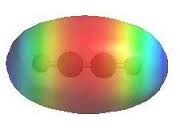 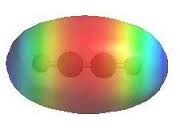 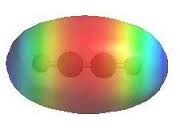 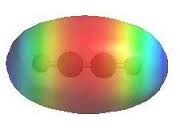 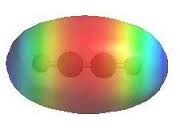 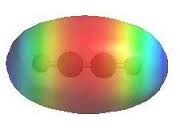 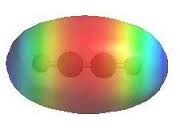 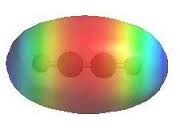 Lewis Structures – (1) TVE, (2) Bond, (3) Octet/Duet
(double & triple bonds, resonance, polyatomic ions)

Exceptions to the Octet Rule – “forced” and “unforced”
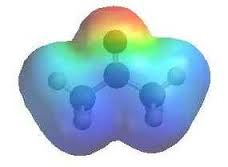 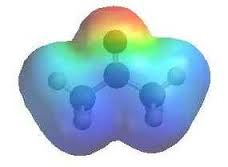 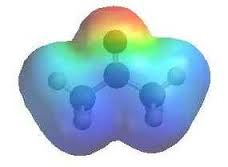 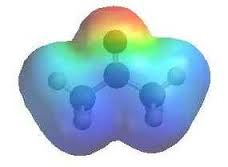 Formal Charge

FC = Atomic Valence – Molecular Valence

Atomic Valence is the number of electrons found in the valence of the neutral atom when by itself.

Molecular Valence equals the sum of the unshared electrons and half of the shared electrons on an atom in a molecule.
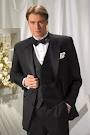 Formal Charge

The sum of all formal charges must be equal to the overall charge of a structure. 

(For molecules, the sum is zero, for polyatomic ions, the sum of FC’s equals the ion’s charge.)
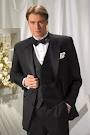 Formal Charge

FC’s of zero are preferred.

If non-zero FC’s are necessary, negative FC’s prefer highly electronegative elements and positive FC’s are more likely with elements of lower electronegativity.

REMEMBER THAT TVE HAS NO EXCEPTIONS AND THAT THE OCTET RULE IS MORE IMPORTANT THAN FC!
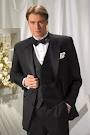 Structure of Matter
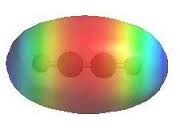 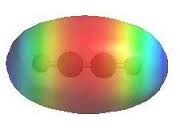 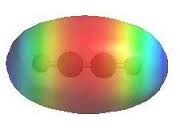 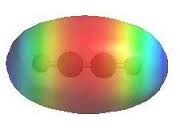 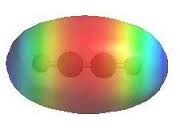 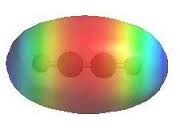 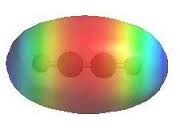 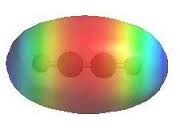 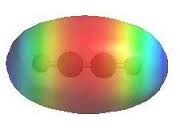 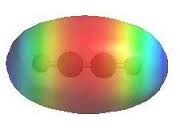 Isomers – different molecules with the same molecular formula
Structural
Positional
Functional
Geometric
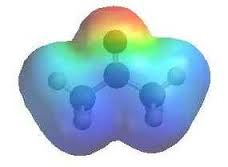 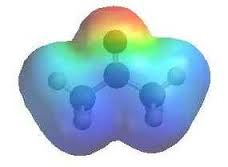 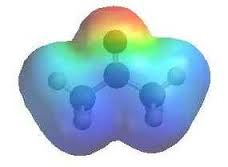 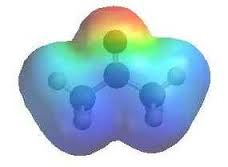 Structure of Matter
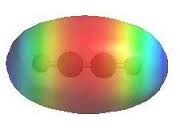 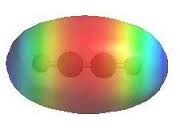 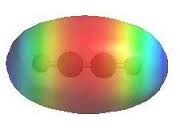 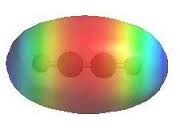 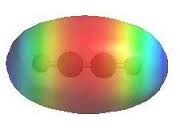 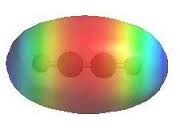 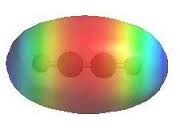 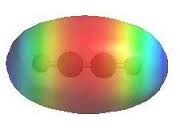 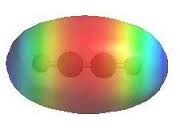 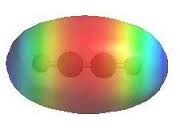 Structural Isomers can be further broken down into several sub-categories. For now, we will consider those which are simply put together differently. Consider simple alkanes…
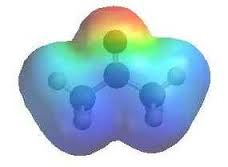 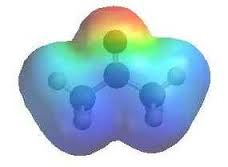 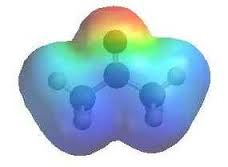 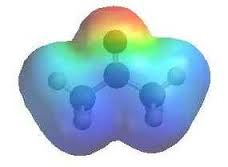 Structure of Matter
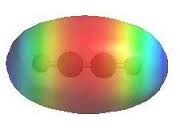 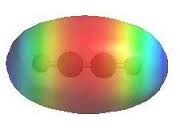 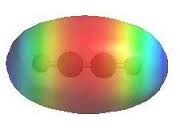 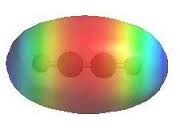 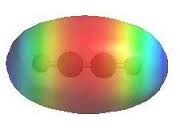 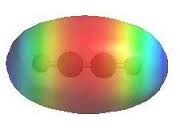 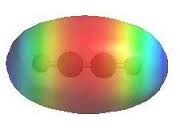 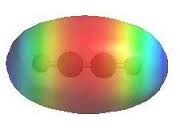 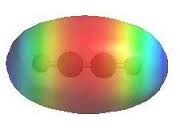 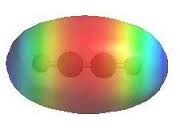 Structural Isomers – Draw all the structural isomers of hexane…
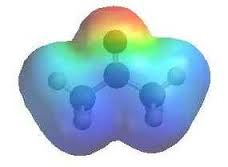 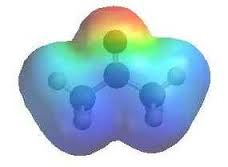 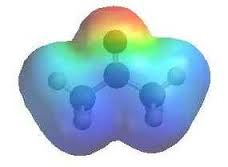 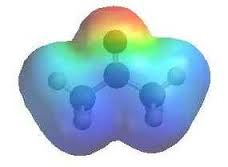 Structure of Matter
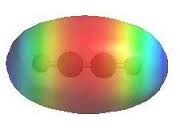 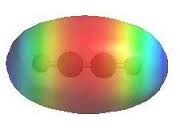 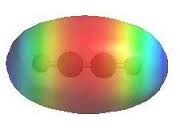 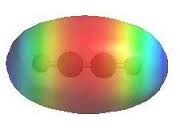 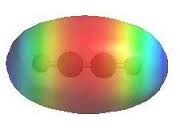 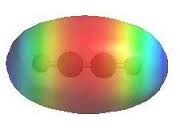 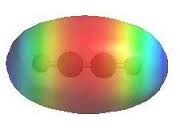 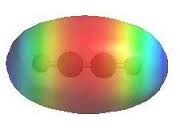 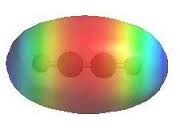 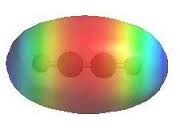 Positional Isomers are isomers which have a particular atom or group of atoms in a different position, but have very similar properties. (Alcohols and halogenated hydrocarbons are good examples.)
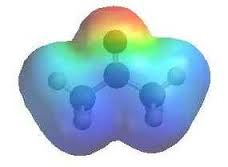 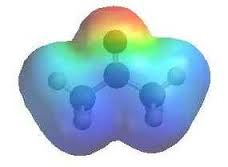 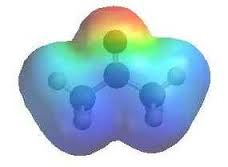 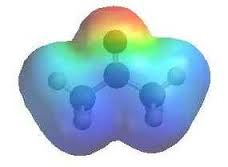 Structure of Matter
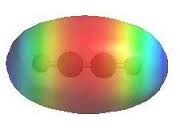 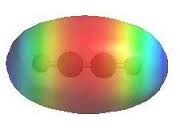 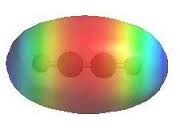 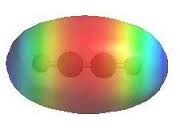 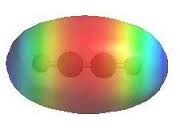 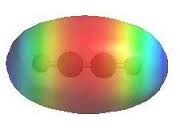 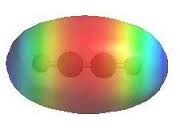 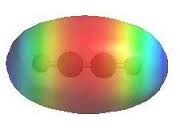 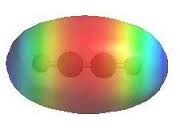 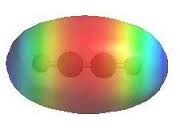 Functional Isomers are isomers which have a particular atom or group of atoms in a different position leading to fundamentally different types of compounds (ex. esters vs. carboxylic acids)
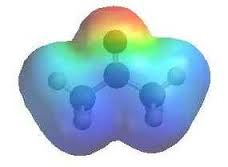 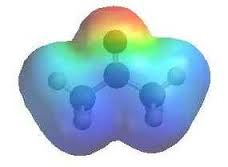 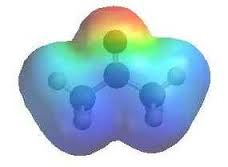 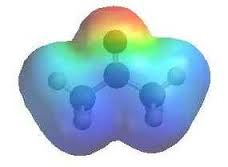 Structure of Matter
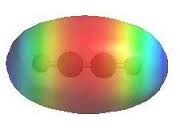 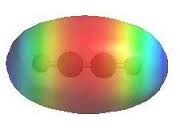 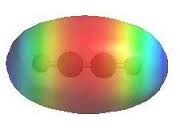 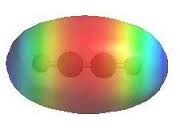 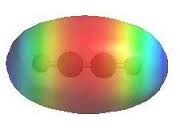 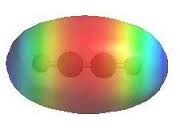 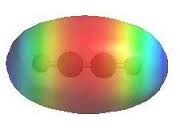 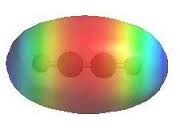 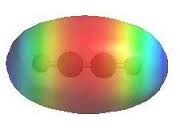 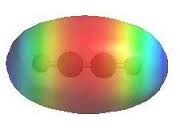 Geometric Isomers are stereoisomers which cannot be interconverted without breaking a chemical bond. (Stereoisomers are made of the same types and numbers of atoms, in the same sequence, but with different  spatial arrangements.) Examples are alkenes, with or without functional groups and some disubstitutional cyclic alkanes.
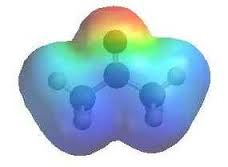 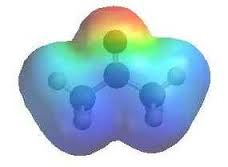 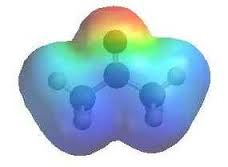 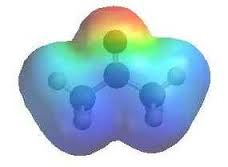 Structure of Matter
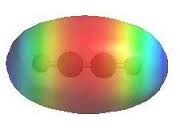 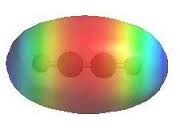 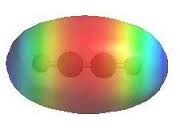 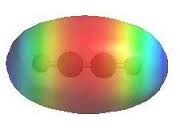 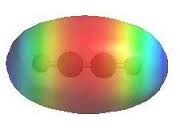 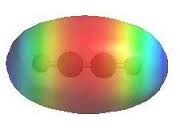 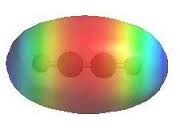 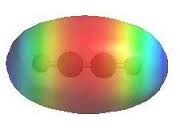 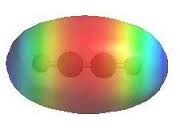 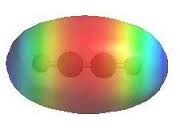 Hybrid Orbitals
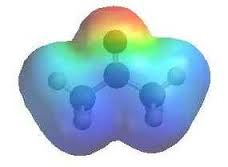 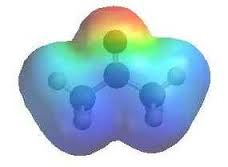 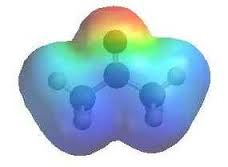 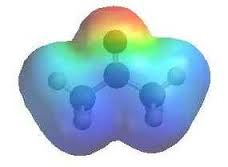 Structure of Matter
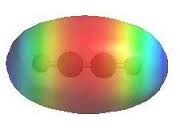 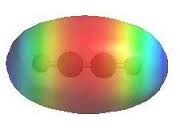 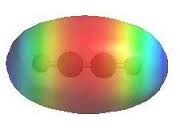 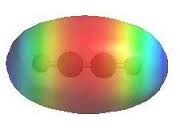 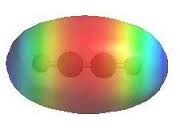 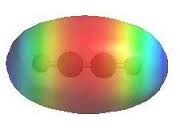 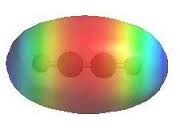 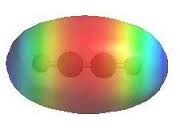 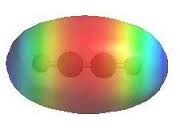 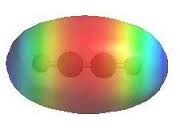 Sigma and Pi Bonding

Sigma (s) Bond – sharing of a pair of electrons through the direct overlap of any two orbitals.

Pi (p) Bond – sharing of a pair of electrons through the indirect overlap of two parallel p orbitals.
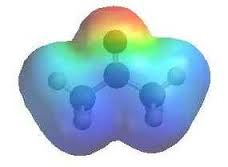 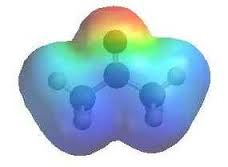 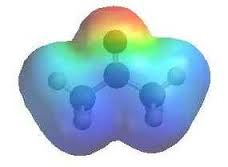 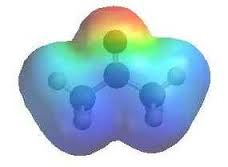 Structure of Matter
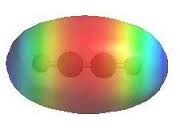 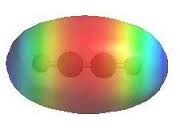 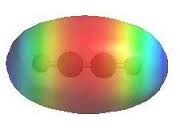 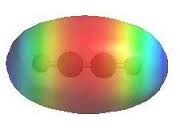 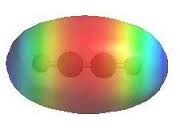 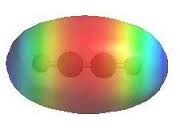 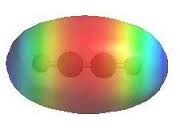 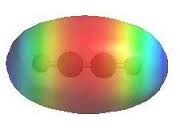 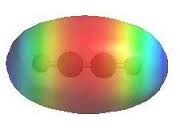 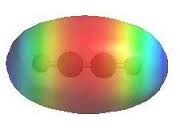 Sigma and Pi Bonding
Draw the Lewis Structures for C2H4 and C3H4.
One of these molecules is coplanar, and the other has atoms in perpendicular planes. Identify which is which and explain your choice on the basis of hybrid orbitals and s and p bonding.
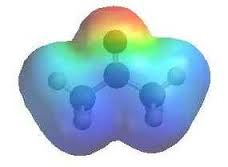 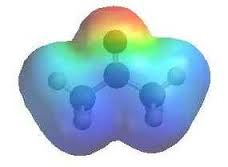 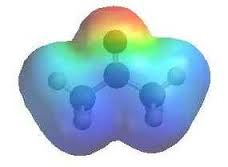 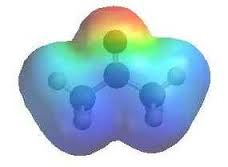 Structure of Matter
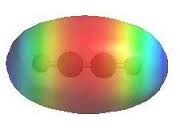 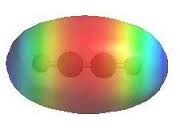 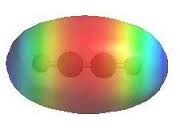 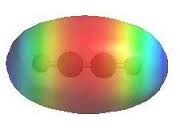 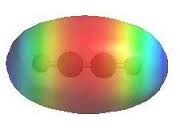 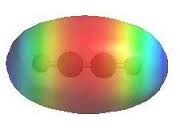 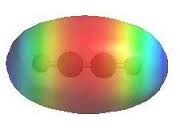 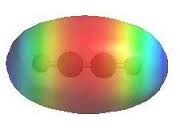 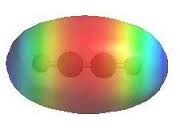 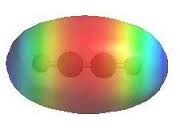 Hybrid Orbitals
Resonance, re-explained…
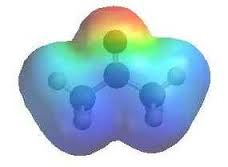 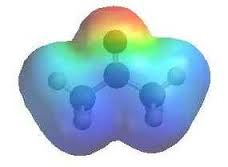 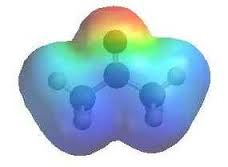 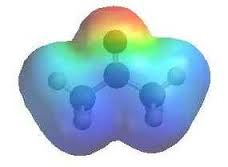 Structure of Matter
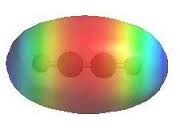 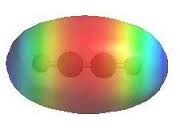 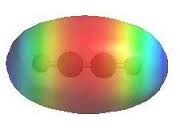 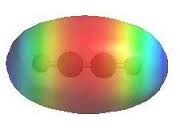 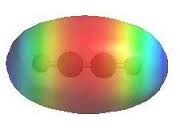 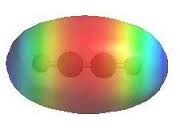 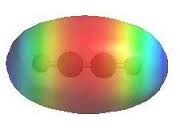 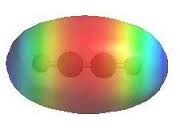 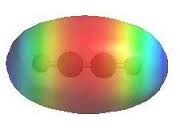 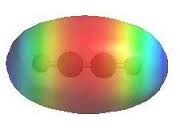 Hybrid Orbitals
Conjugated Systems
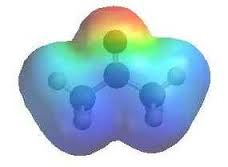 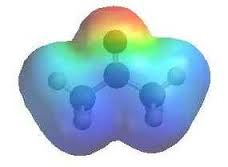 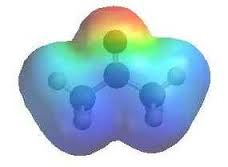 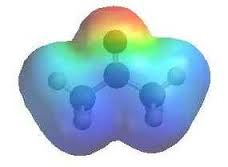 Structure of Matter
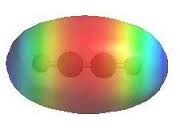 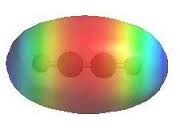 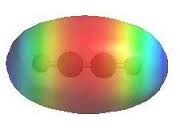 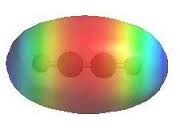 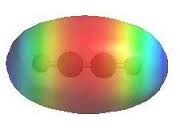 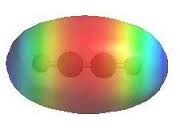 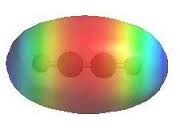 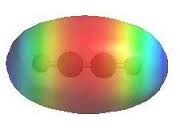 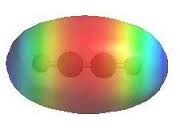 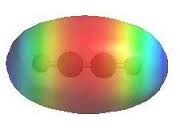 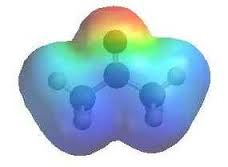 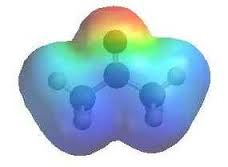 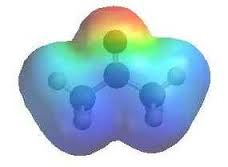 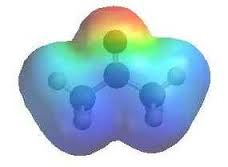 Structure of Matter
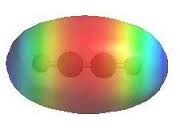 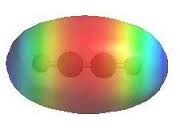 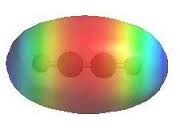 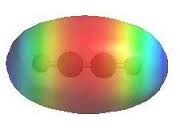 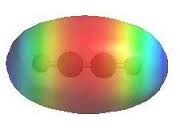 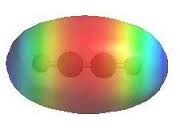 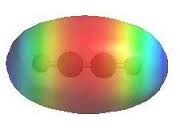 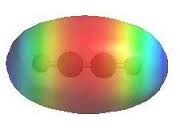 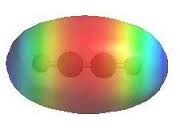 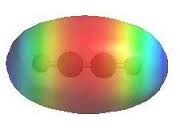 PRACTICE: Chang, p. 460 #32-44 red
p. 1053-1054, #11-19, 24
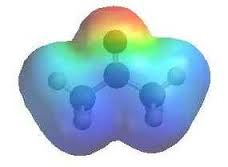 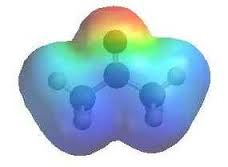 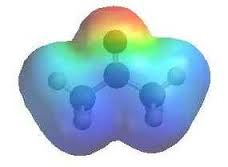 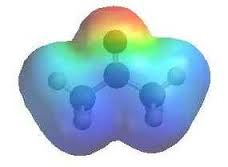 Structure of Matter
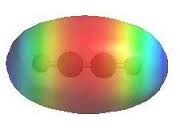 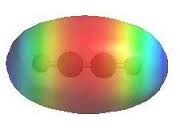 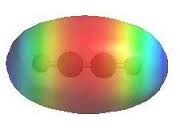 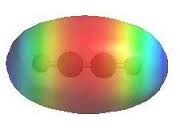 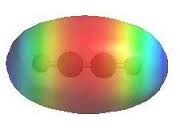 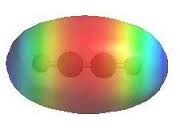 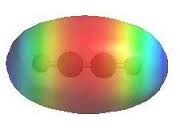 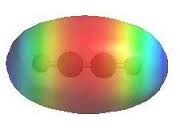 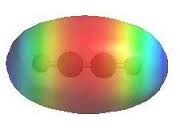 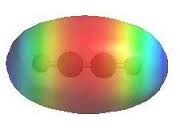 Bond Types
Coulombs Law
Born-Haber Process
Electronegativity
Polarity (Bond and Molecular)
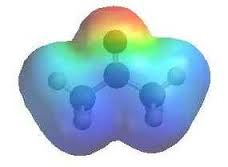 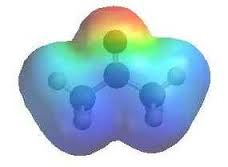 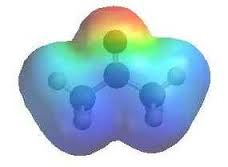 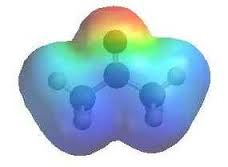 Structure of Matter
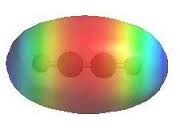 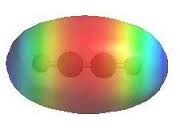 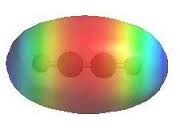 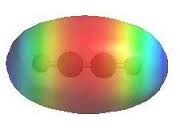 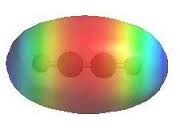 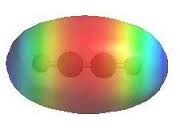 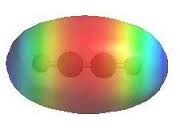 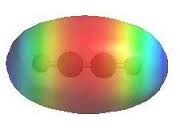 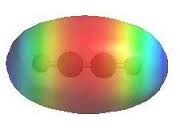 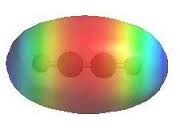 Bond Types
Quick Predict (not 100%): 
metal bonded to metal = metallic bond
metal bonded to non-metal = ionic bond
non-metal bonded to non-metal = covalent bond
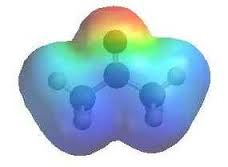 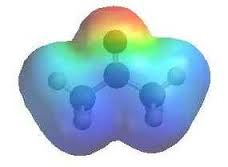 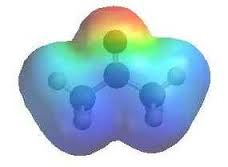 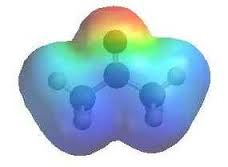 Structure of Matter
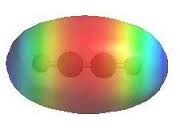 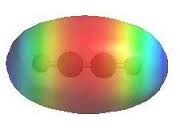 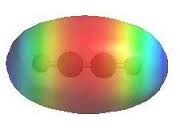 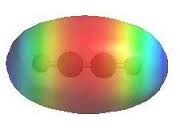 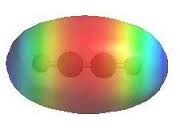 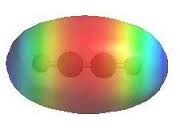 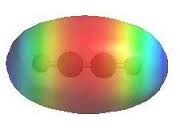 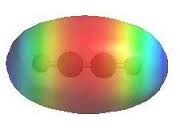 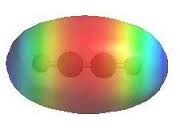 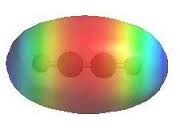 Bond Types
Predict using electronegativity (still not 100%): 
metal bonded to metal = metallic bond
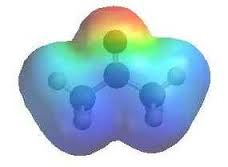 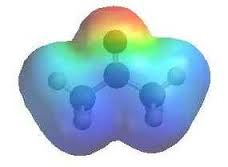 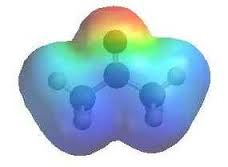 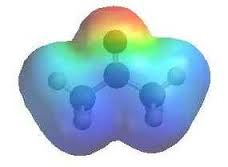 Structure of Matter
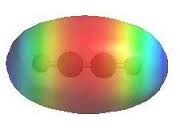 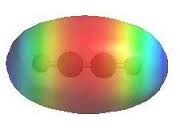 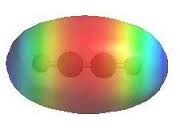 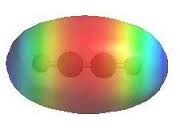 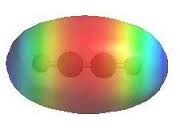 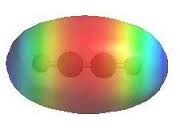 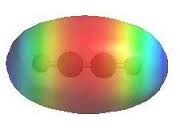 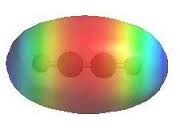 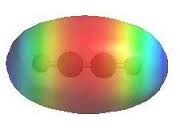 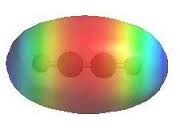 Bond Types…SO WHAT?
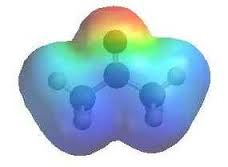 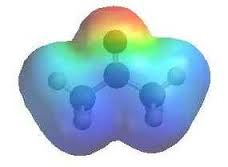 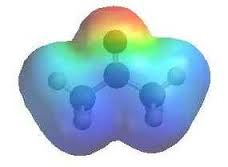 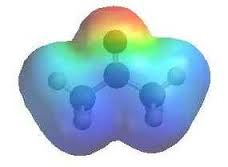 Structure of Matter
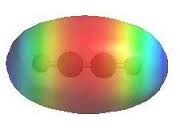 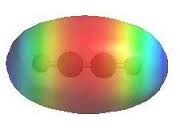 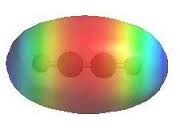 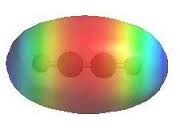 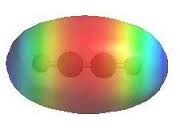 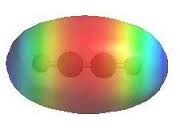 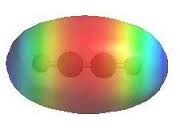 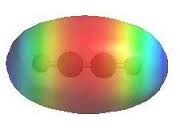 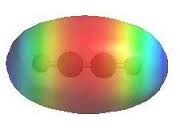 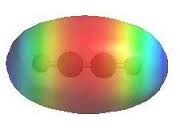 *Read 9.3
*What is Coulombs Law?
*What is the Born-Haber cycle?
*What other law is it based on?
*How is using the Born-Haber cycle a preferable alternative to judging ionic bond strength using Coulomb's Law?
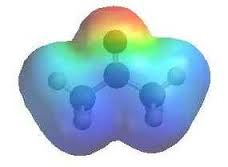 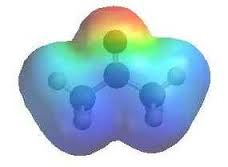 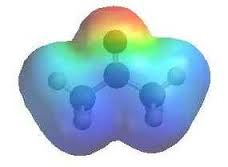 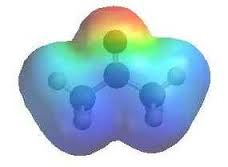 Structure of Matter
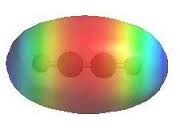 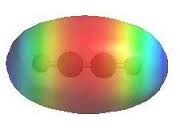 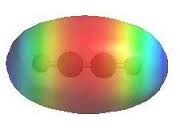 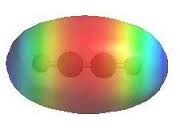 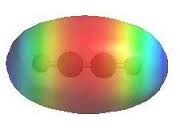 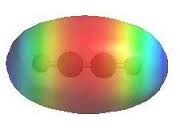 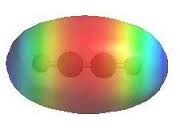 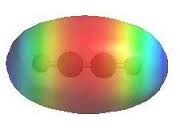 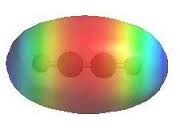 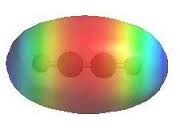 Key Vocabulary…
Coulombs Law – the energy of attraction between two charged particles varies directly with the product of the charges and inversely with the distance between them.

E  = kQcat*Qan
       r
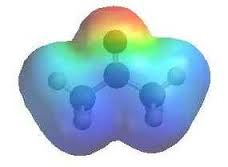 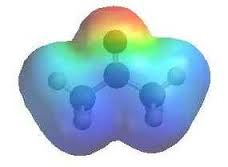 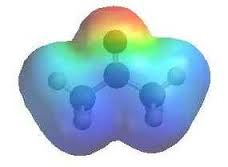 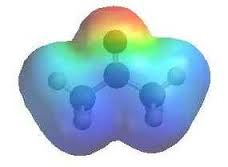 Structure of Matter
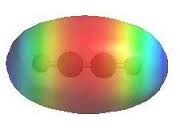 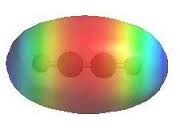 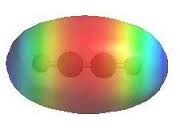 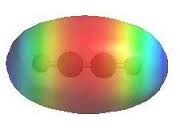 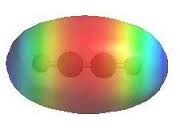 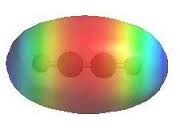 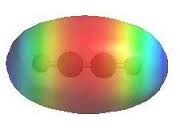 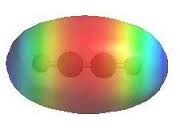 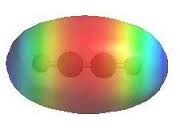 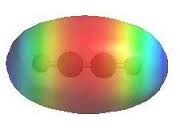 Born-Haber Process
KEY VOCABULARY: (energy terms)
lattice energy – accompanies formation of the lattice.
energy of sublimation – accompanies a change from solid to gas
energy of vaporization – accompanies a change from liquid to gas
bond energy – needed to break a bond
ionization energy – needed to remove an electron
electron affinity – accompanies the acceptance of an electron
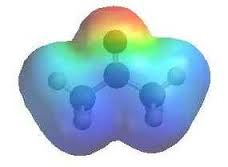 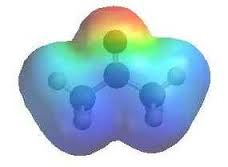 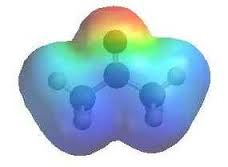 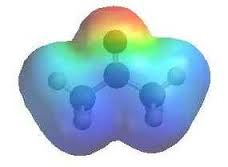 Structure of Matter
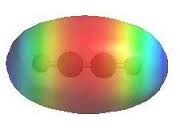 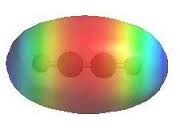 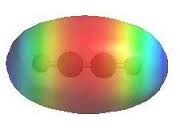 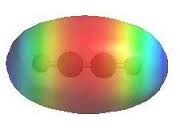 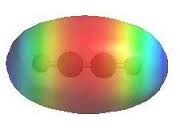 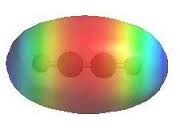 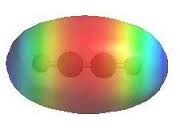 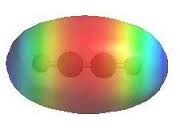 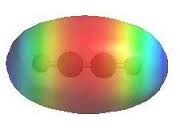 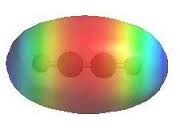 Born-Haber Process
This process allows us to make predictions of certain energy changes on the basis of other energy changes. 
Most often, we apply Born-Haber to predict the lattice energy of an ionic compound on the basis of energies of sublimation or vaporization, bond energies, ionization energies, and electron affinities.
To understand Born-Haber, consider what must happen, step by step, in order for two elements in their normal states to form an ionic compound.
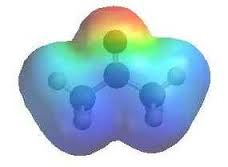 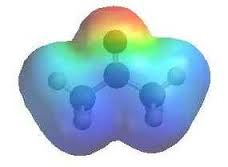 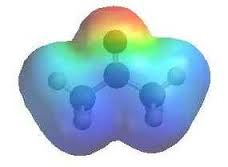 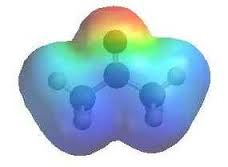 Structure of Matter
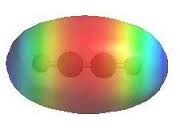 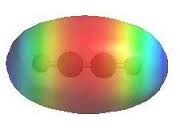 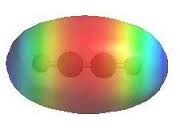 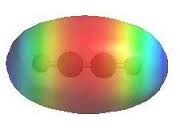 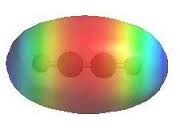 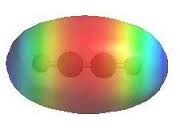 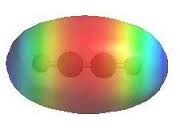 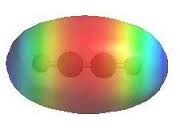 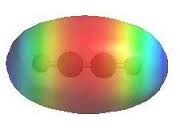 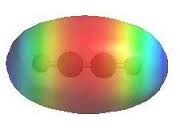 Born-Haber Process

How would we make ordinary table salt from its elements?
Na(s)  +  ½ Cl2(g)   NaCl(s)
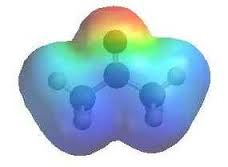 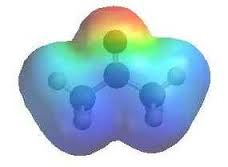 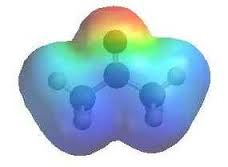 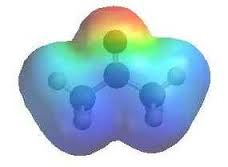 Structure of Matter
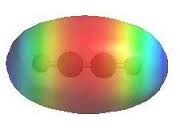 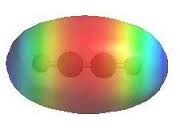 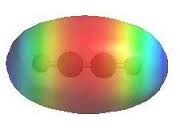 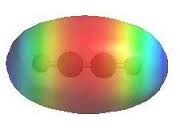 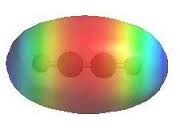 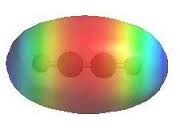 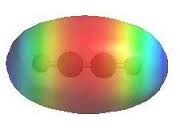 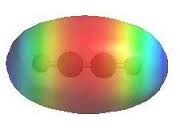 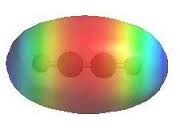 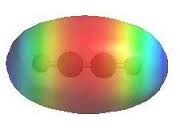 Na(s)  +  ½ Cl2(g)   NaCl(s)

First…change the solid sodium to a gas. (This is necessary because  the definition for lattice energy specifies that the energy change occurs during the formation of an ionic compound from its gaseous ions.)

Na(s)   Na(g)
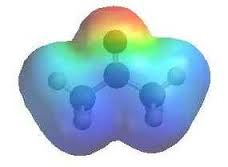 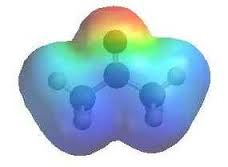 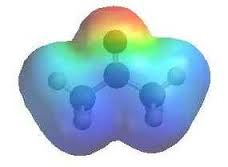 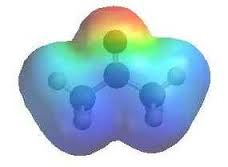 Structure of Matter
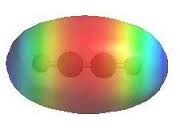 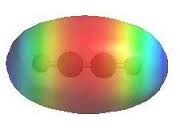 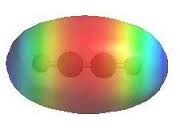 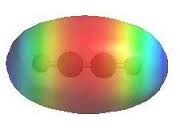 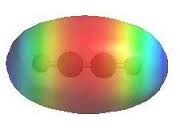 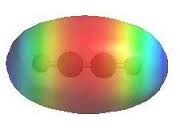 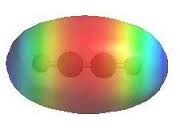 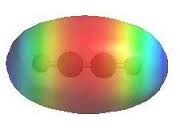 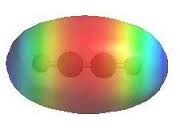 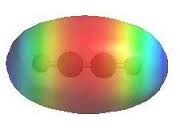 Na(s)  +  ½ Cl2(g)   NaCl(s)

Second…dissociate half of a mole of chlorine gas into individual atoms.

½ Cl2(g)   Cl(g)
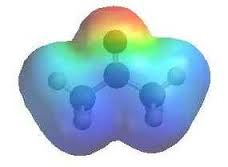 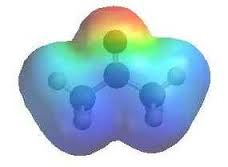 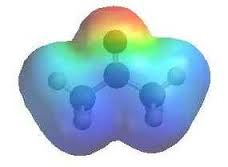 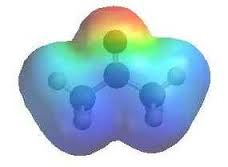 Structure of Matter
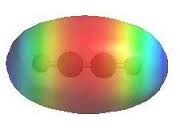 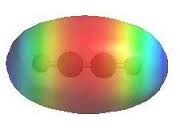 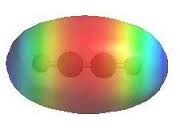 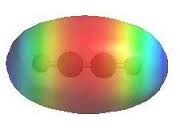 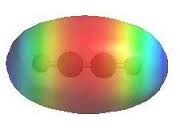 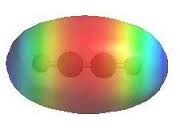 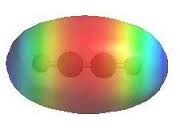 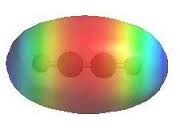 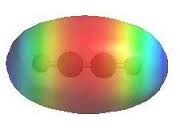 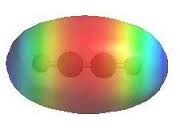 Na(s)  +  ½ Cl2(g)   NaCl(s)

Third, remove an electron from each sodium atom…

Na(g)   Na+(g)  +  e-
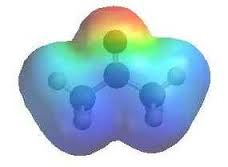 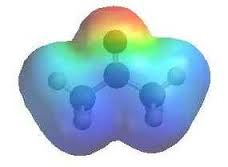 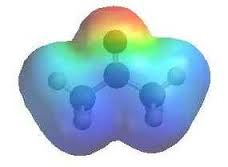 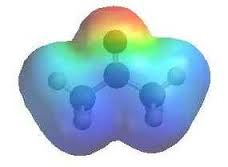 Structure of Matter
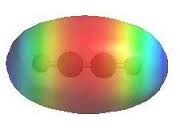 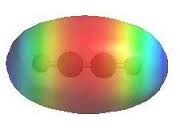 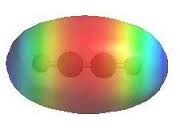 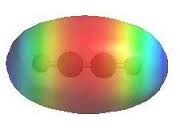 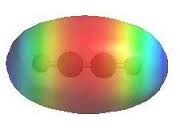 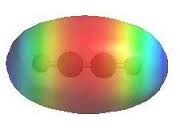 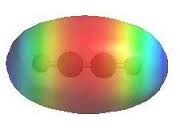 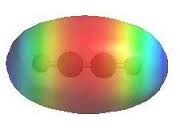 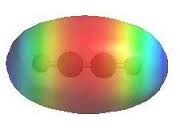 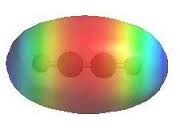 Na(s)  +  ½ Cl2(g)   NaCl(s)

Fourth…allow the chlorine atoms to accept the electrons that were just removed from the sodium atoms…

Cl(g)  +  e-     Cl-(g)
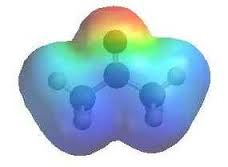 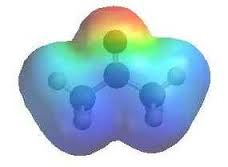 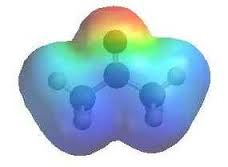 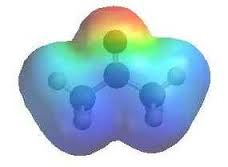 Structure of Matter
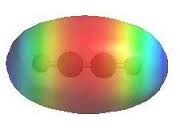 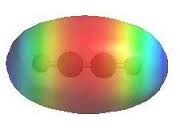 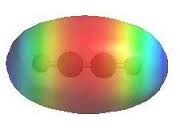 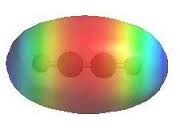 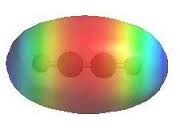 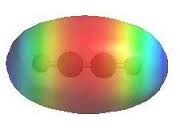 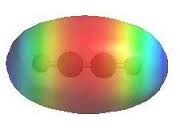 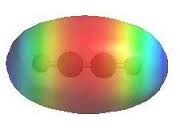 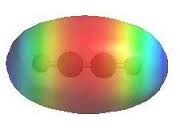 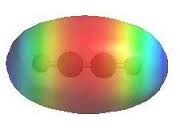 Na(s)  +  ½ Cl2(g)   NaCl(s)

Fifth…allow the sodium ions and chloride ions to interact and form sodium chloride…

Na+(g)  + Cl-(g)    NaCl(s)
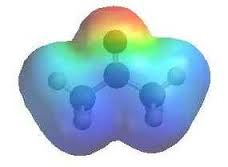 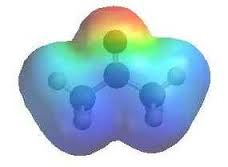 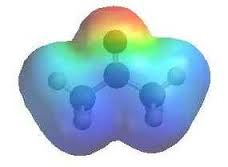 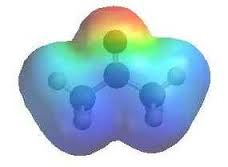 Structure of Matter
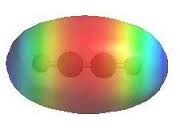 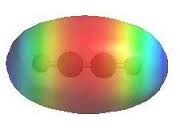 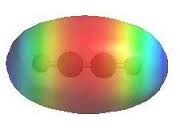 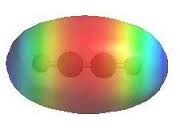 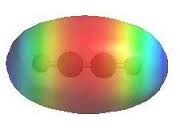 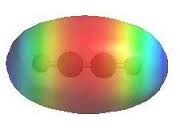 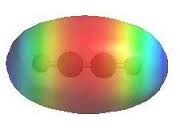 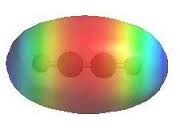 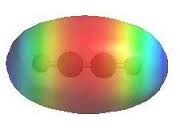 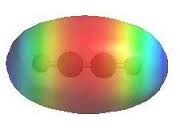 Born-Haber Summary
Gassify the Metal (Enthalpy of sublimation or vaporization-given as needed)
Break bonds (if necessary) in the non-metal (Bond Energy-Chang, p. 401)
Remove an electron from the metal. (Ionization Energy-Chang, p. 344)
Add an electron to the non-metal (electron affinity-Chang, p. 348).
Allow the ionic lattice to form (lattice energy-Chang, p. 377).

Steps 1-5 together are referred as the Standard Enthalpy of Formation. 
(DHf°-given as needed for now. We will learn how to calculate this in our Thermodynamics unit.)
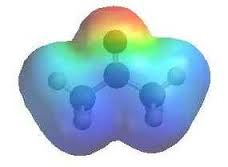 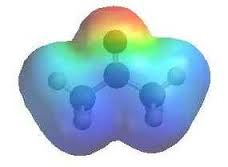 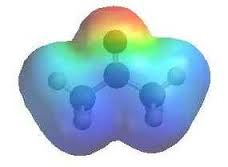 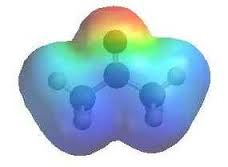 Structure of Matter
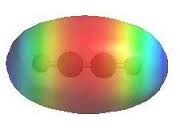 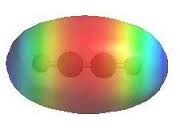 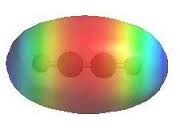 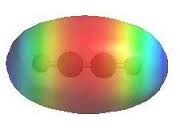 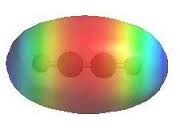 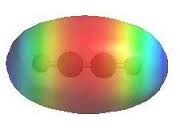 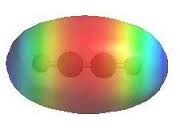 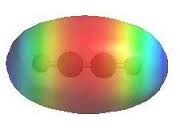 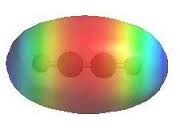 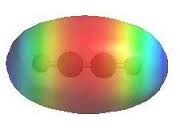 Chang, Chapter 9
#9.15, 9.18, 9.19, 9.23, 9.25, 9.26
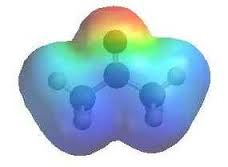 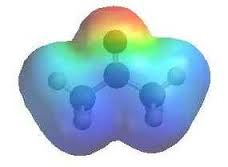 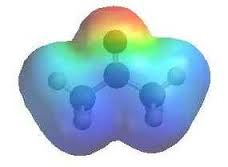 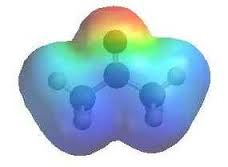 Structure of Matter
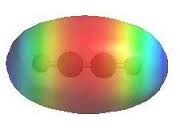 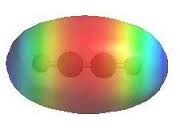 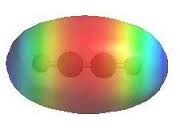 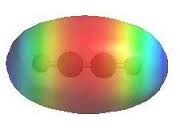 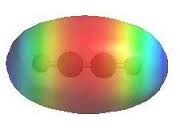 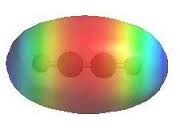 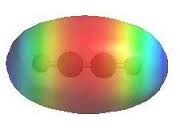 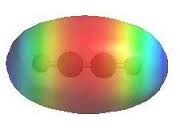 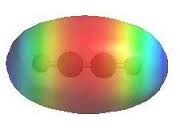 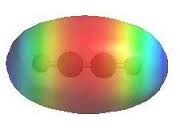 Polarity – an imbalance of electrical charge.
A BOND is polar if the atoms at either end differ in electronegativity by more than 0.
A MOLECULE is polar if…
…at least one bond is polar.
…molecule is electrically asymmetrical.
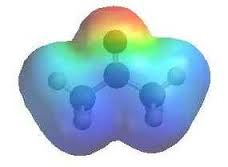 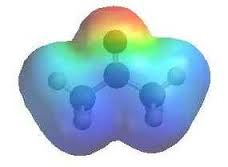 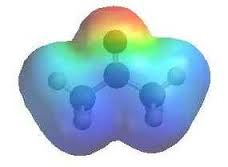 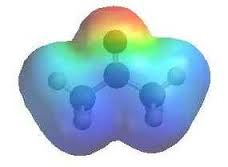 Structure of Matter
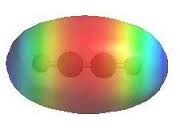 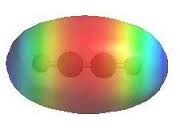 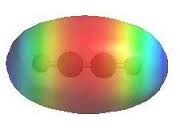 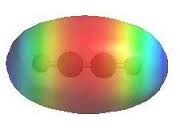 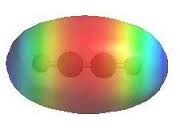 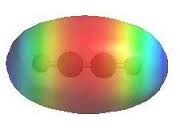 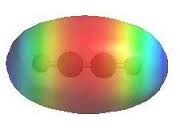 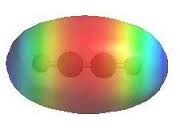 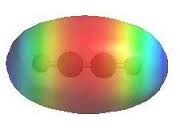 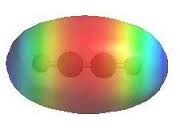 Applications of Polarity
Like dissolves like (oil and water…)
Chromatography (see next slide)
Soap…
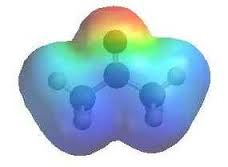 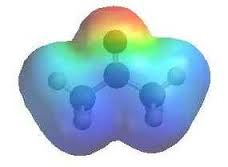 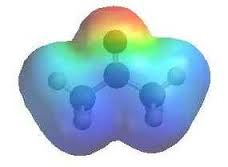 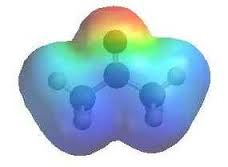 Structure of Matter
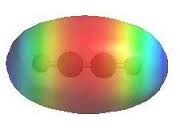 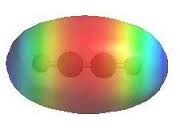 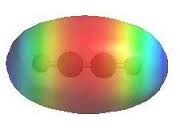 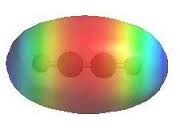 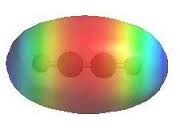 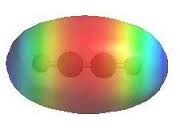 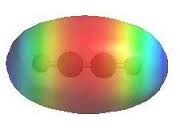 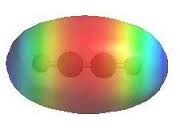 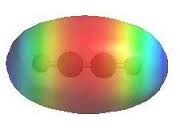 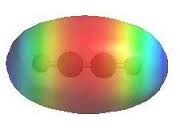 Three components of chromatography;
Stationary Phase
Mobile Phase
Sample

Typically, the stationary phase is non-polar and the mobile phase is polar. Sample components which are polar tend to move faster and further than non-polar components.
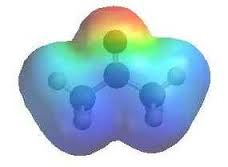 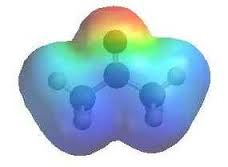 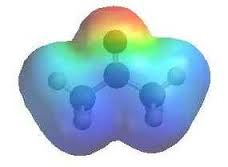 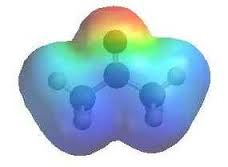 Structure of Matter
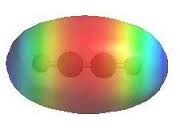 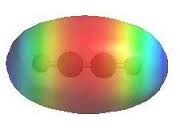 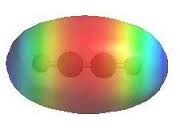 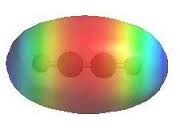 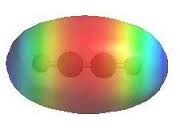 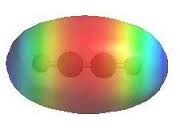 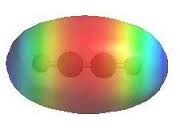 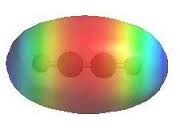 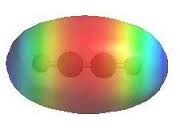 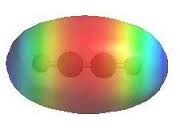 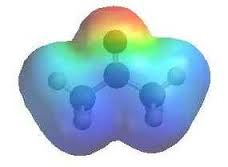 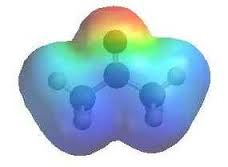 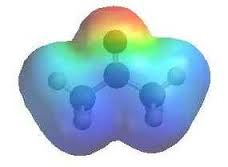 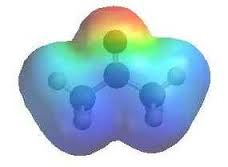 Structure of Matter
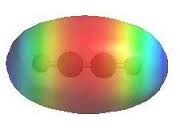 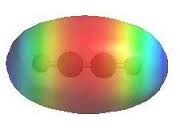 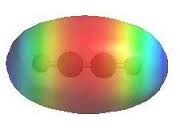 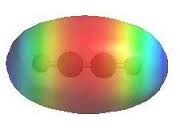 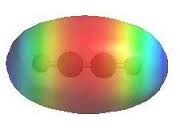 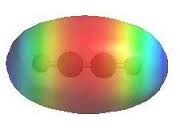 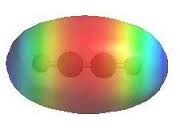 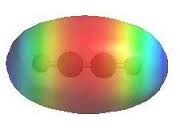 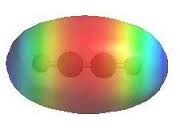 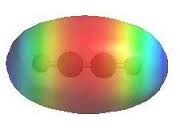 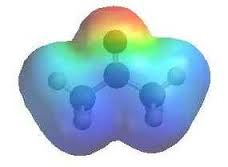 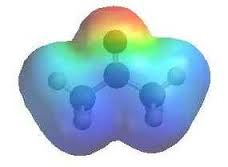 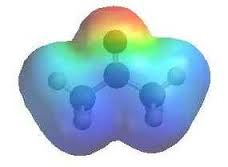 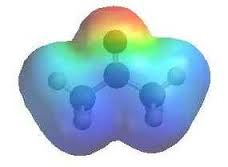 Structure of Matter
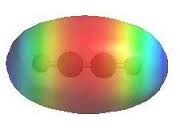 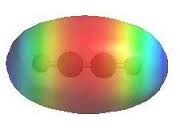 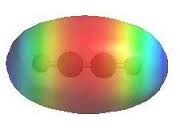 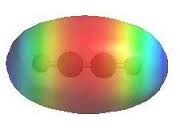 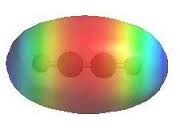 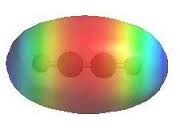 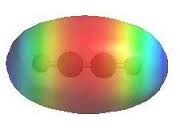 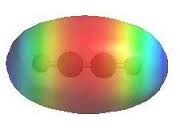 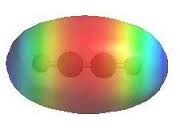 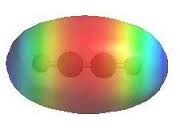 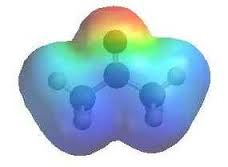 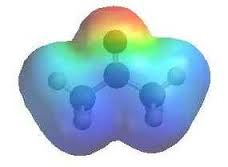 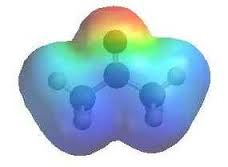 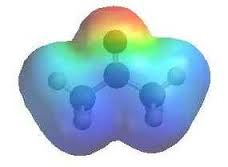 Structure of Matter
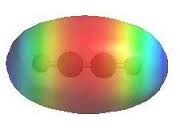 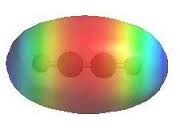 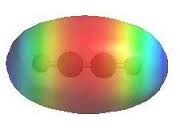 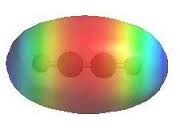 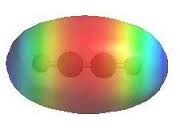 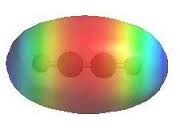 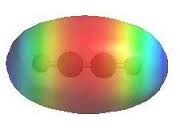 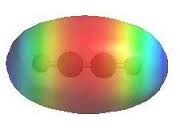 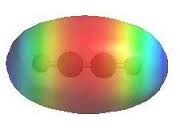 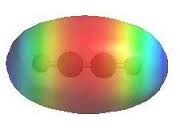 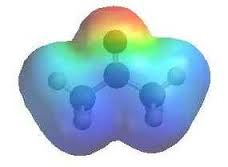 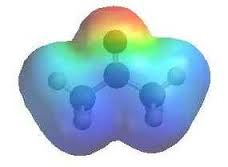 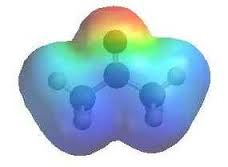 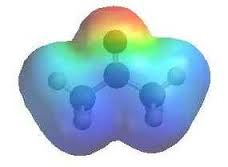 Structure of Matter
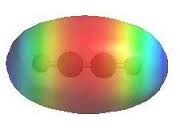 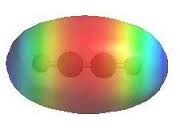 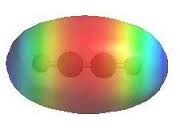 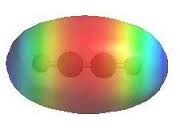 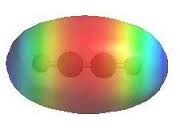 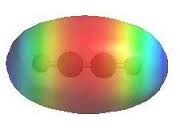 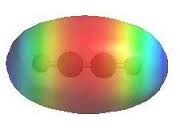 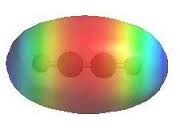 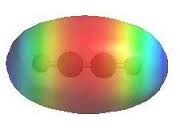 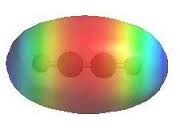 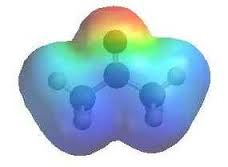 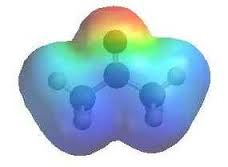 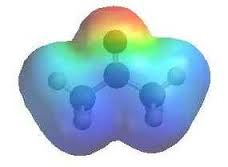 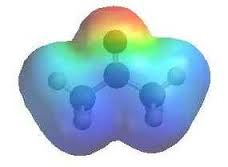